Поделка из губок для мытья посуды                 «Тортик»
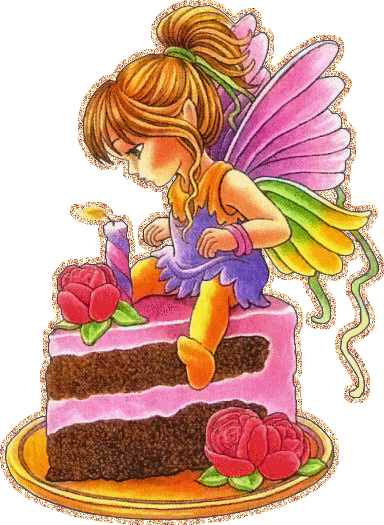 Воспитатель Гринева Н.А МБДОУ №6  
г. Конаково
Для работы потребуется:
1.Губка для мытья посуды
2.Салфетки для влажной уборки
3.Ножницы
4.Двусторонний скотч
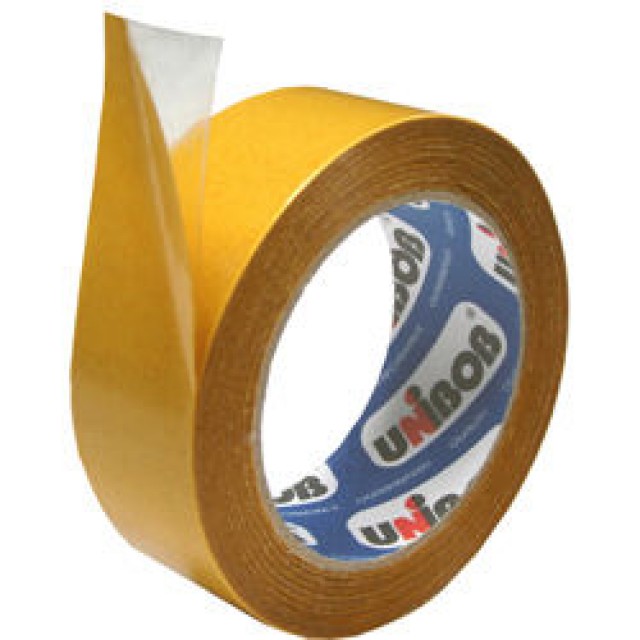 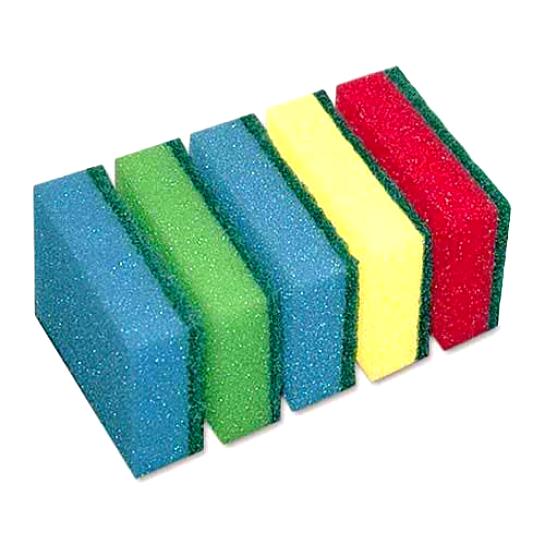 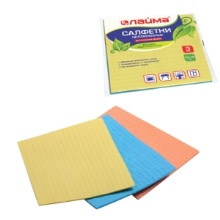 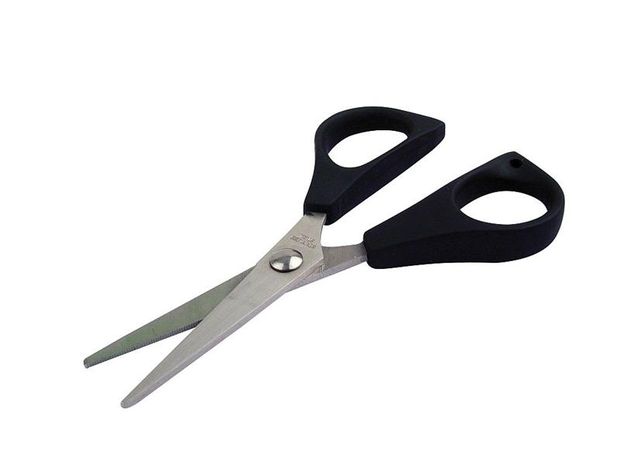 Губку для мытья посуды разрезать с помощью ножниц
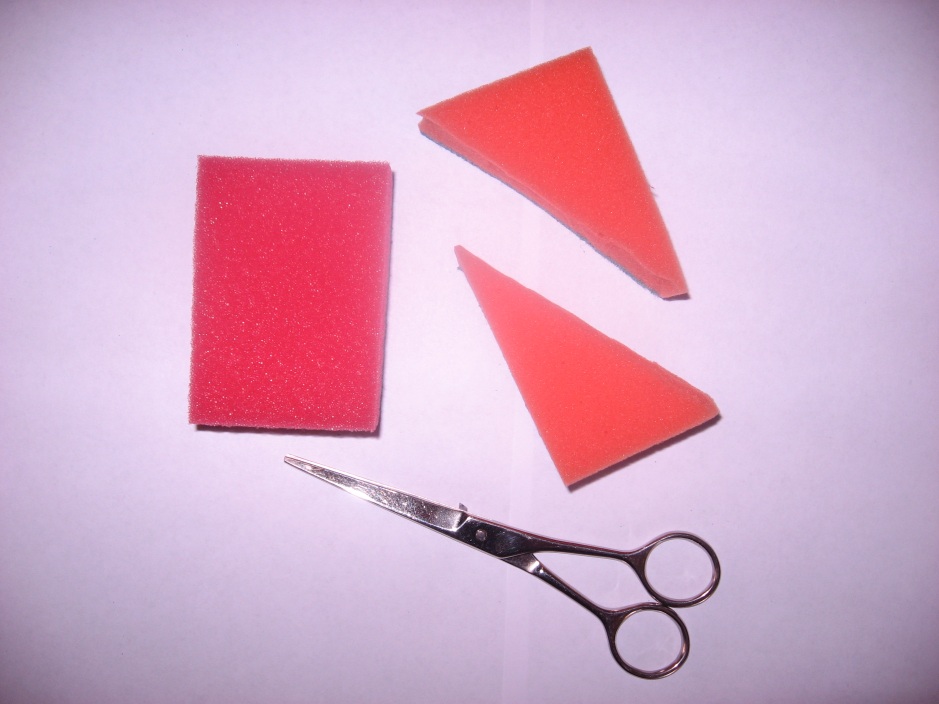 Из салфеток для влажной уборки вырезать готовые формы : цветы, сердечки, круги и т.д
Наклеить готовые формы с помощью двустороннего скотча
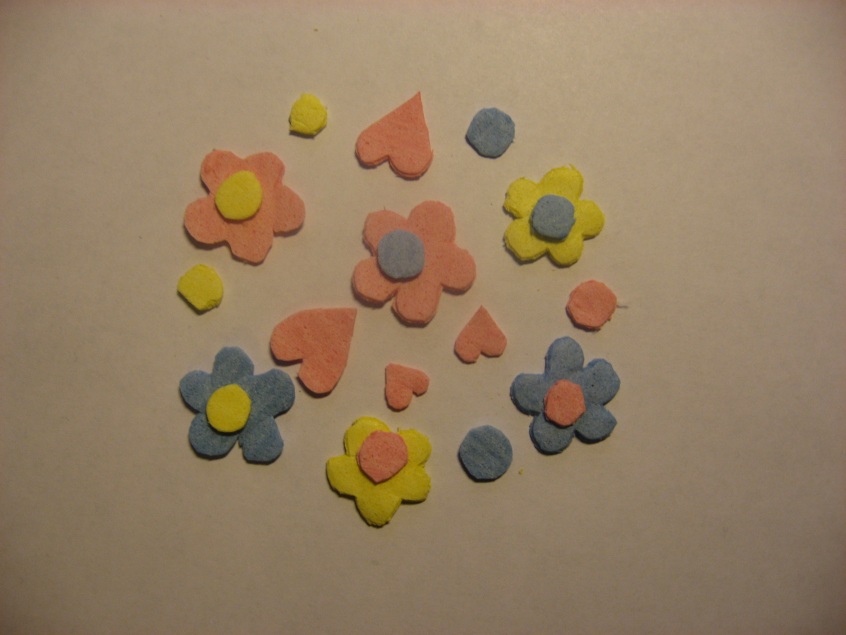 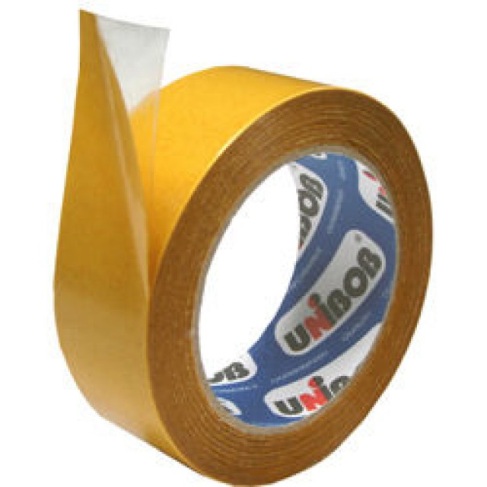 Тортики готовы!
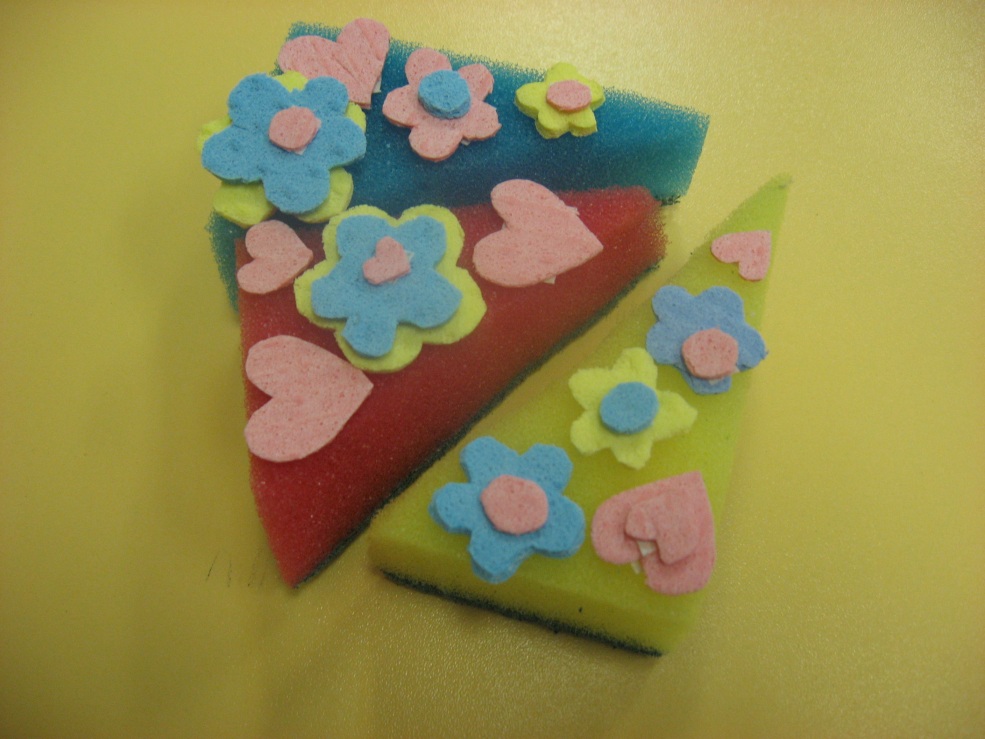 Можно сделать не один кусочек, а несколько. Тогда получится настоящий большой торт!
А теперь можно и поиграть!
Например в «Магазин» или устроить чаепитие для игрушек.
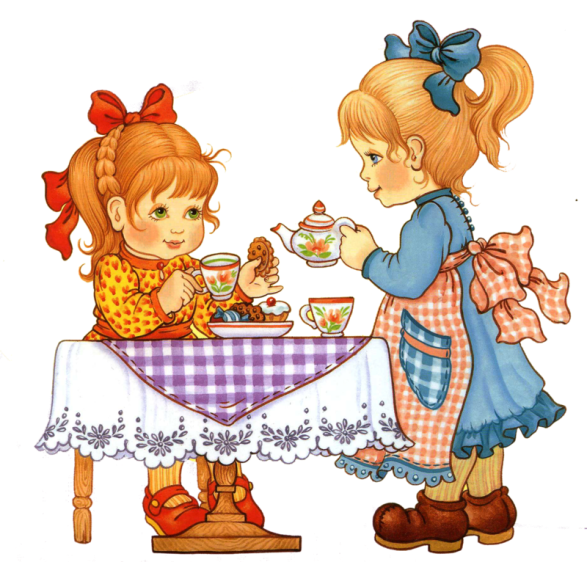